Mission Possible(B) 2022
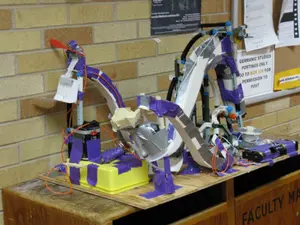 To do….
Read the rules. Read the rules. Read the rules.
Do not read them once. Read them again and again. 
After you begin building - read them again.
Have other people read them and check your device.
As you near the end of a build – read them again.
Check the “Rule Clarifications” and “FAQs” at soinc.org 
These have the same authority as the original rules.
Check back often as these change throughout the year.
Know how to score the most points for the time and effort you want to put into it.
To do (building)…
Do the start and end task first. Make sure they work well before moving on.
Add the timer. 
It’s better to have a few actions that work well, than to have many that are questionable.
You are only allowed 3 ”adjustments” (an adjustment can mean multiple physical touches to get the device running again)
Smaller (down to 30x30x30) scores more points than bigger.
Quality of the build is usually inversely proportional to the amount of tape used.
To do…
Teams MUST submit a design log.
Just do it.
Do the ASL (easy points).
Label the items in the device with their number from the ASL.
State Competition
Students will impound their device and turn in their ASL first thing in the morning. 
Be sure to sign in with the event supervisors
This is usually a “drop-in” event – you can come by and run your device during the events proscribed hours.
Bring the proper eye protection to the event.